Work Life Balance and Time Management
March 20, 2018

Susan Freimark
Time Management
Challenged by competing demands, multiple overlapping commitments, interruptions, and internal and external distractions

Urgent items are the norm

Great time management means being effective as well as efficient
Work Life Balance
From 1986 to 1996, “Work-Life Balance” was mentioned in the media 32 times.

In 2007 alone, it was mentioned 1,674 times.

Social Media keeping us constantly “plugged in.”

Work life satisfaction, not work life balance.

High achieving individuals take on work life balance as a challenge.

The key to work life balance is a feeling of control.
Let’s Get Started
Create a “to do” list from a typical day or week, including everything you feel you have to do, however unimportant
What Slows Us Down?
Not having specific goals

Lack of delegation of responsibilities

Procrastination

Managing meetings

Setting boundaries

Difficulty saying “no”
Facing the Challenges
Setting specific goals
SMART (Specific, Measurable, Achievable, Results Oriented, Timely)


Delegation of responsibilities
Provides an opportunity for others to develop additional skills

Delegating is part of being a leader

Clarify the desired result

Jointly decide on a timeline

Clarify the range of decision making
Facing the Challenges
Procrastination
20% of the population are procrastinators

Actively look for distractions

The task is distasteful 

Stop thinking and take the first step

Do the hardest task first

Examine your own fear of success
Facing the Challenges
Managing meetings

Have an agenda (with time blocks) and stick to it

Determine the reason for the meeting

Rein people in if they go “off topic” or talk too long, or monopolize the conversation

Summarize the main points and action steps
Facing the Challenges
Setting boundaries
Be decisive about what you need and want

There should be no guilt in establishing reasonable boundaries

Know what is important to you

Start small

Have a plan or strategy

Difficulty saying “no”
Two Types of Activities
Important Activities
Leads to achievement of your personal or professional goals
Urgent Activities
Demand immediate attention and are often associated with the achievement of other people’s goals
The Eisenhower Matrix
“What is important is seldom urgent and what is urgent is seldom important”
The Urgent/Important Matrix
Developed in 1994 by Steven Covey
Covey’s Time Management Grid
The Urgent/Important Matrix
Quadrant I:  Urgent, And Important
Ones you could not foresee
Ones you left to the last minute
Avoid by planning ahead and not procrastinating
Do it immediately
Quadrant II:  Not Urgent, But Important
Activities that help you achieve your goals
Make sure you plan enough time for unforeseen problems
Decide when you will do it
Quadrant III:  Urgent, But Not Important
Not really important but someone else wants it
Things that stop you from achieving your goals
Delegate to someone else
Quadrant IV:  Not Urgent, Not Important
Activities that yield little value
Do it later
Saying “No”
In what types of situations are you more likely to say no?

In what types of situations do you find it more difficult to say no?

What is the risk in saying no? 

 What is the risk in not saying no?
What Stops Us From Saying “No?”
You’re concerned about being rude

“Yes” is your automatic response

You want to be a “good community member”

You want to avoid a conflict

You’re afraid of what you might miss out on if you say “no”

You’re concerned about building bridges, not burning them
Ways to Say “No”
Saying “no” is about respecting and valuing your time and space.
“I can’t commit to this because of my current priorities.”
“Let’s plan on reconnecting at X time.”
“Let me think about this and get back to you.”
“Janice would be better for this than I.”
“This doesn’t fit in with what I’m working on right now.”
“I’m honored to be asked, but I need to pass on this opportunity right now.”
If your dean asks  you to serve on a committee, ask from which other committee he/she thinks you should resign.
If you must say “yes,” try to reduce the scope of demands.
Just say “no.”
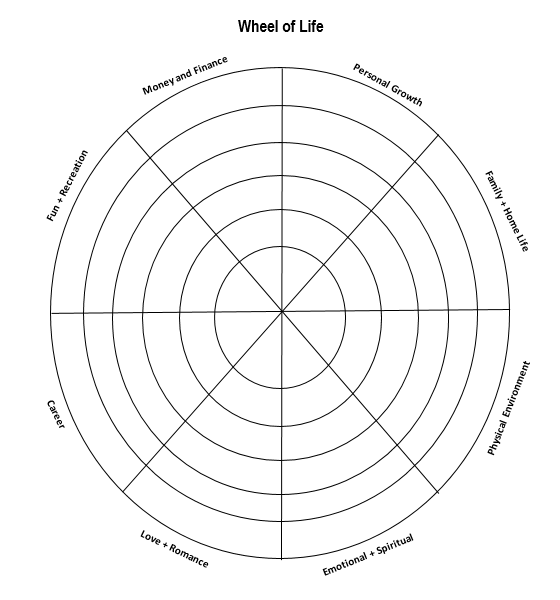